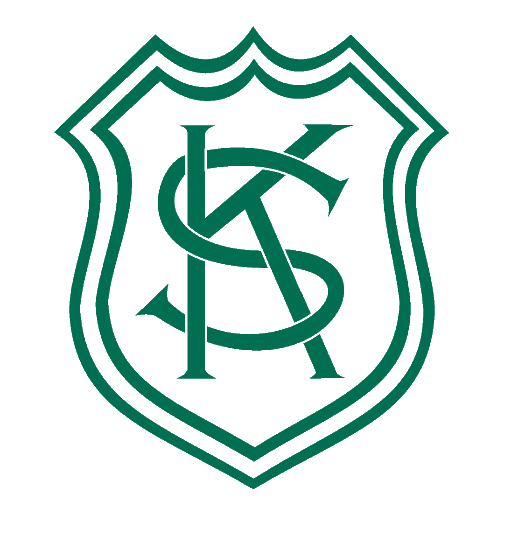 What happened to the ancient kingdom of Benin?Spring 2
reading
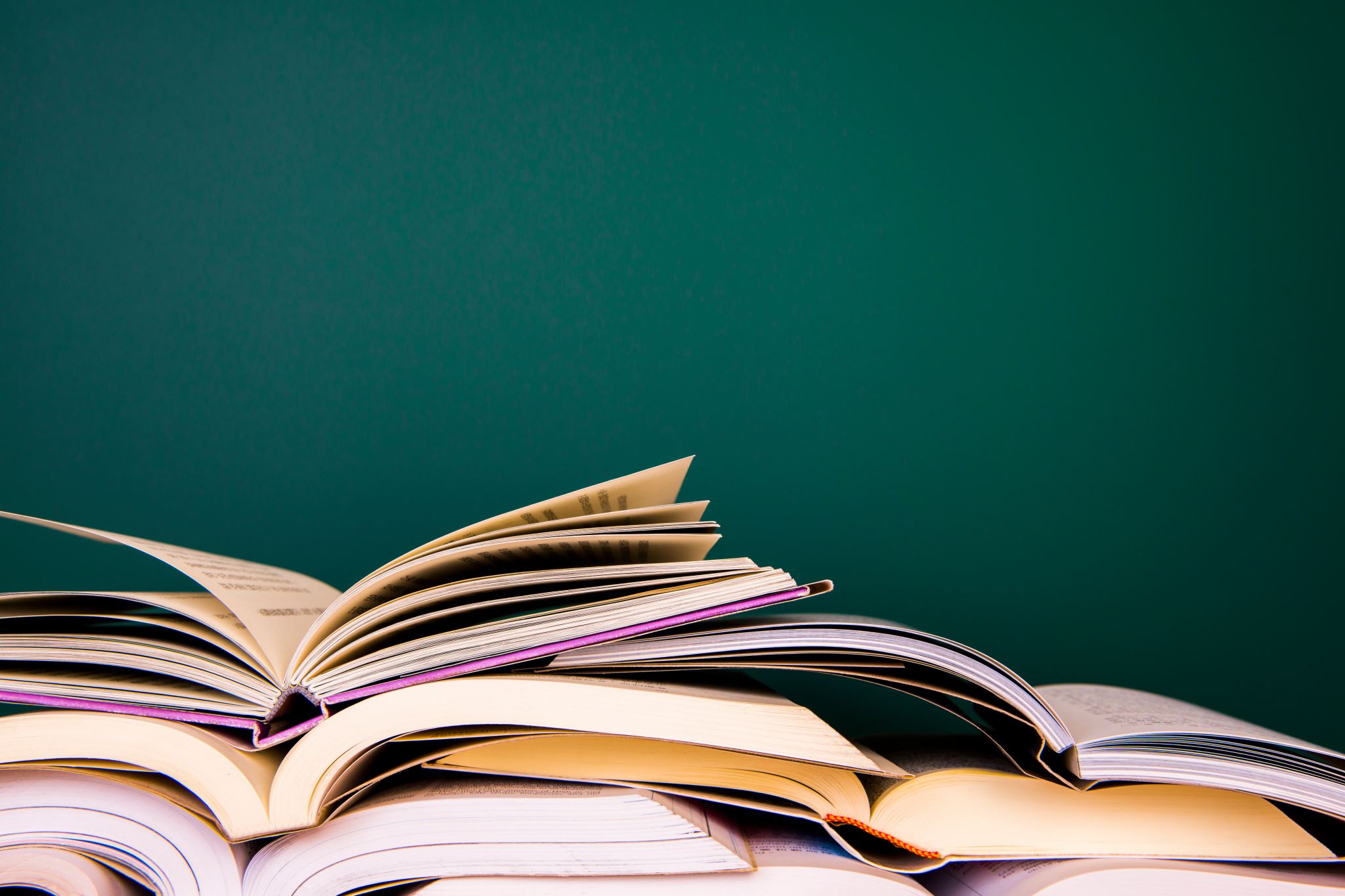 We will continue to cover the discrete reading skills
writing
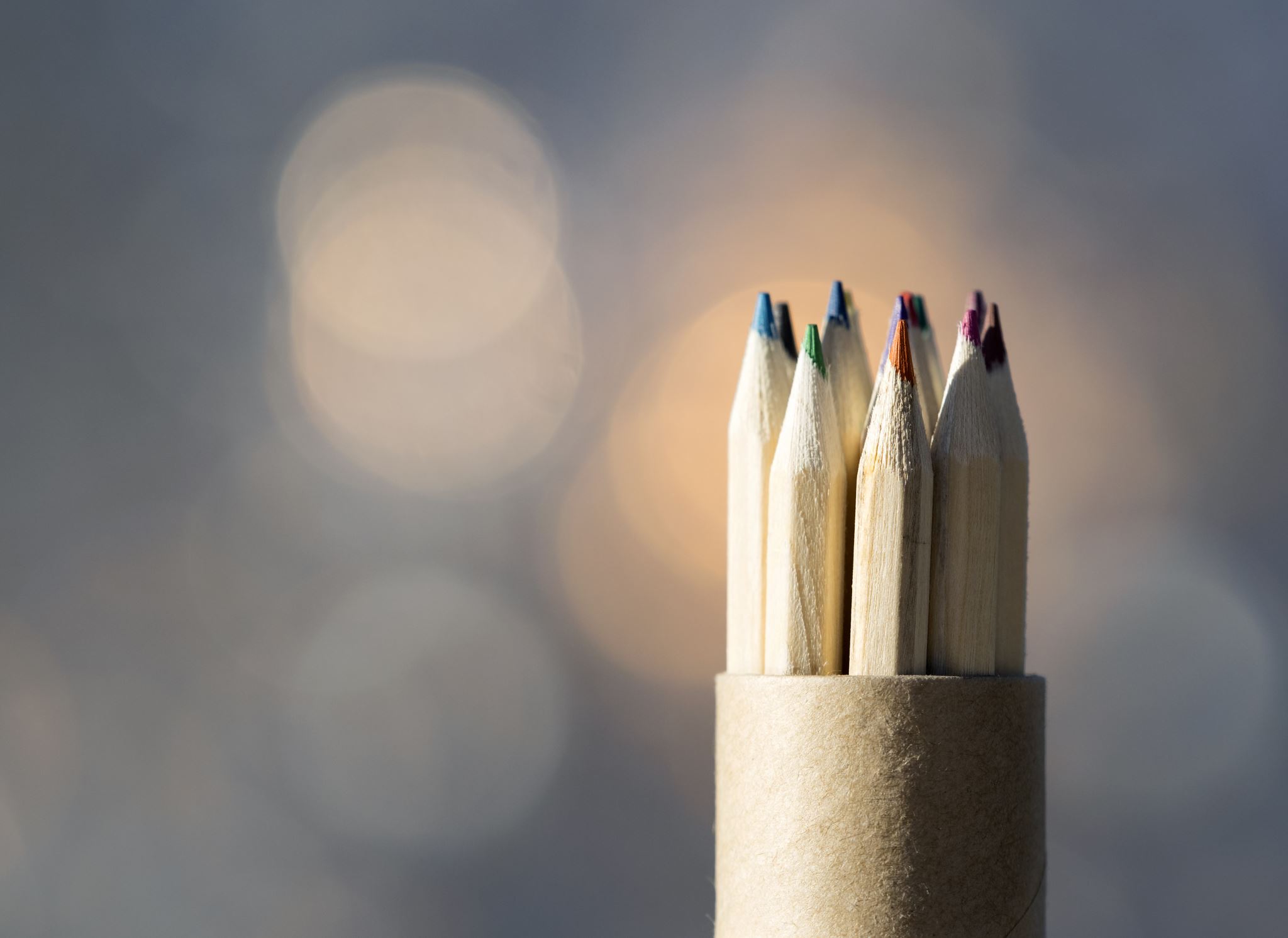 The text types we are learning about this half term is a persuasive text through a travel brochure.
maths
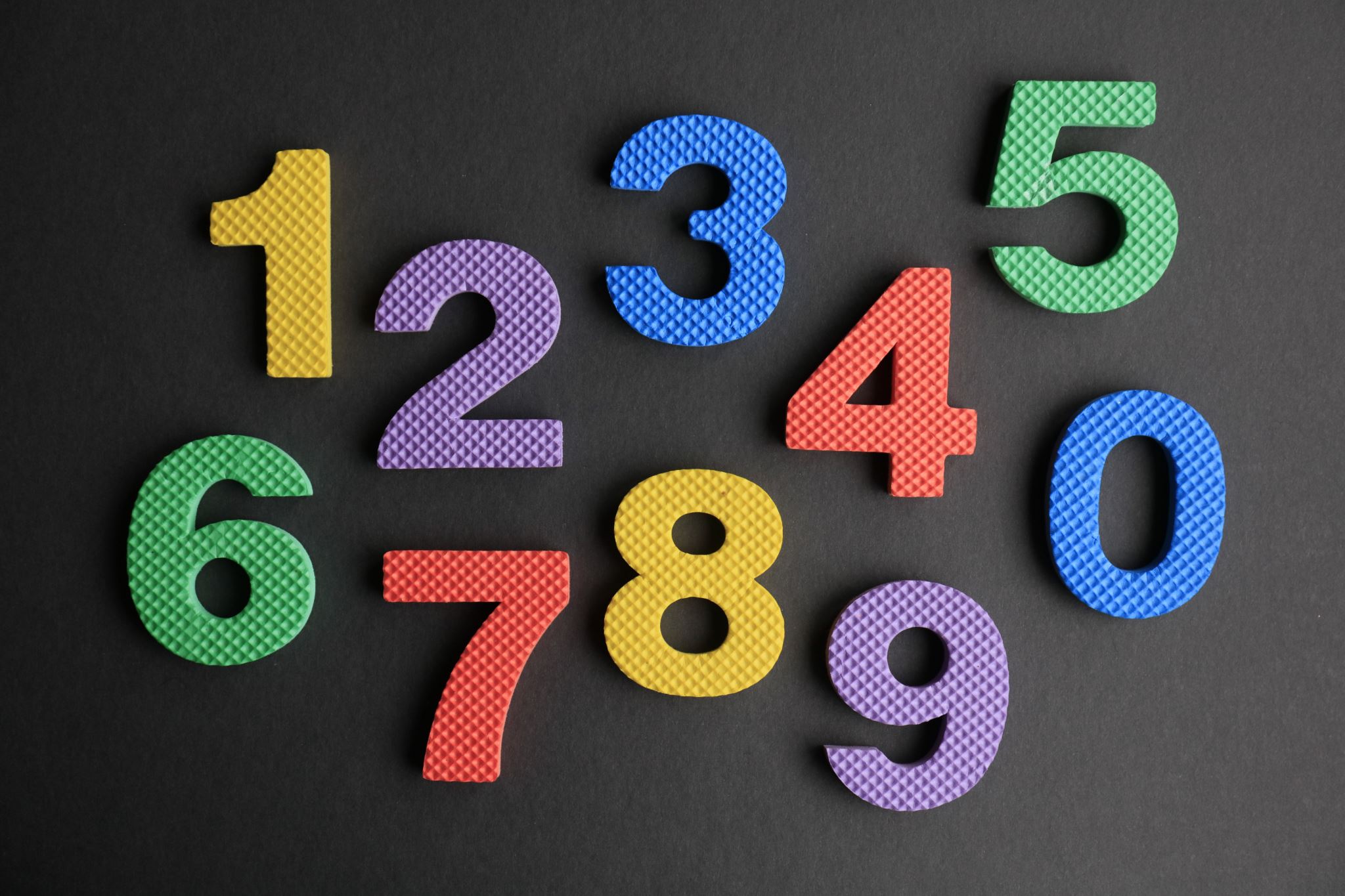 We will be learning about Fractions and Decimals
History
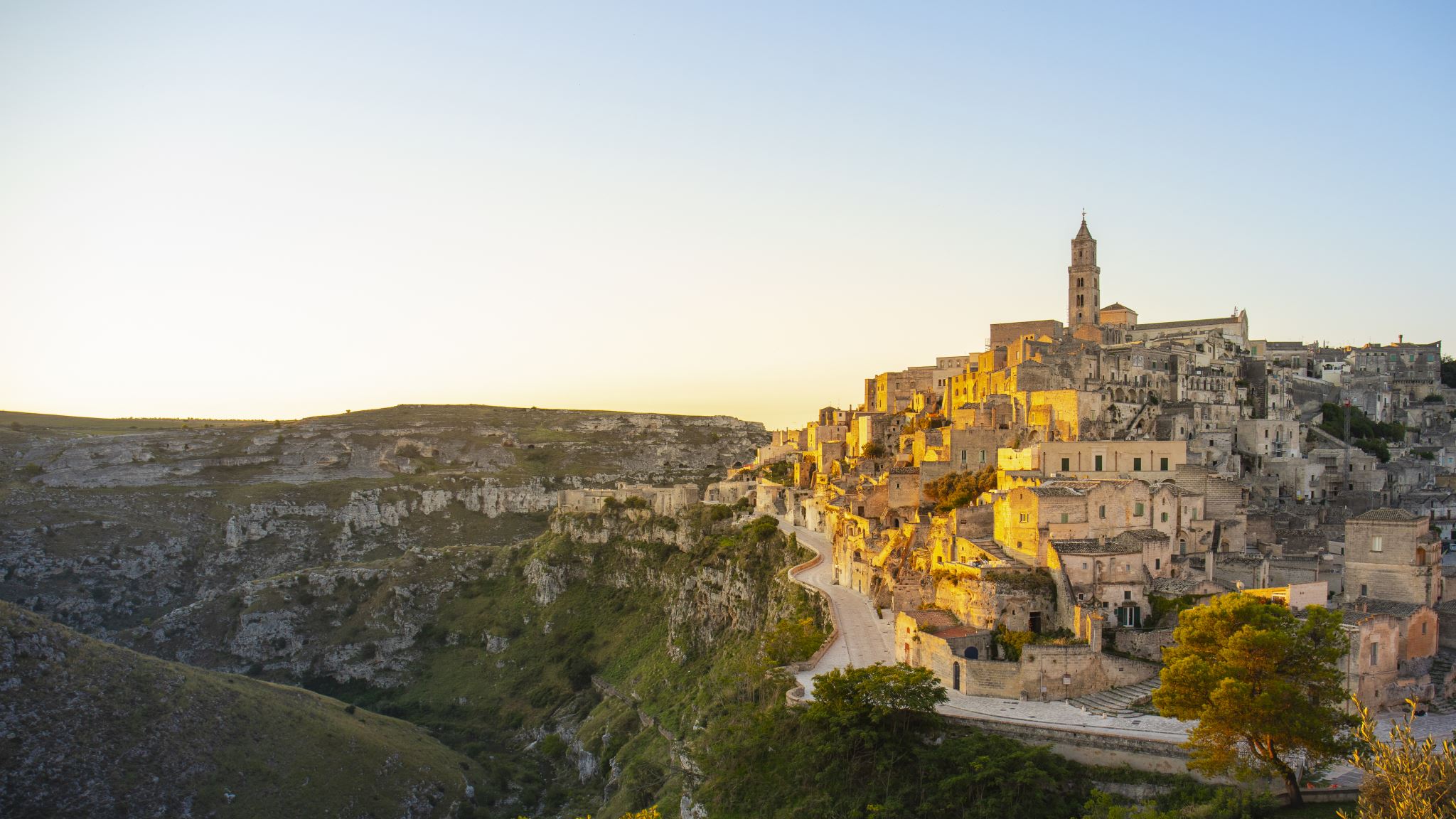 We will be learning about The Ancient Kingdom of Benin
The Kingdom of Benin was established around AD 900 in West Africa, in modern-day Nigeria.
The Edo people who settled in Benin were ruled over by a powerful leader, called the Oba, from the 1100s. 
In 1897, British rulers sent an army of 1000 soldiers to invade Benin City. 
The first dynasty of Benin was ruled over by leaders called Ogisos, which means rulers of the sky.
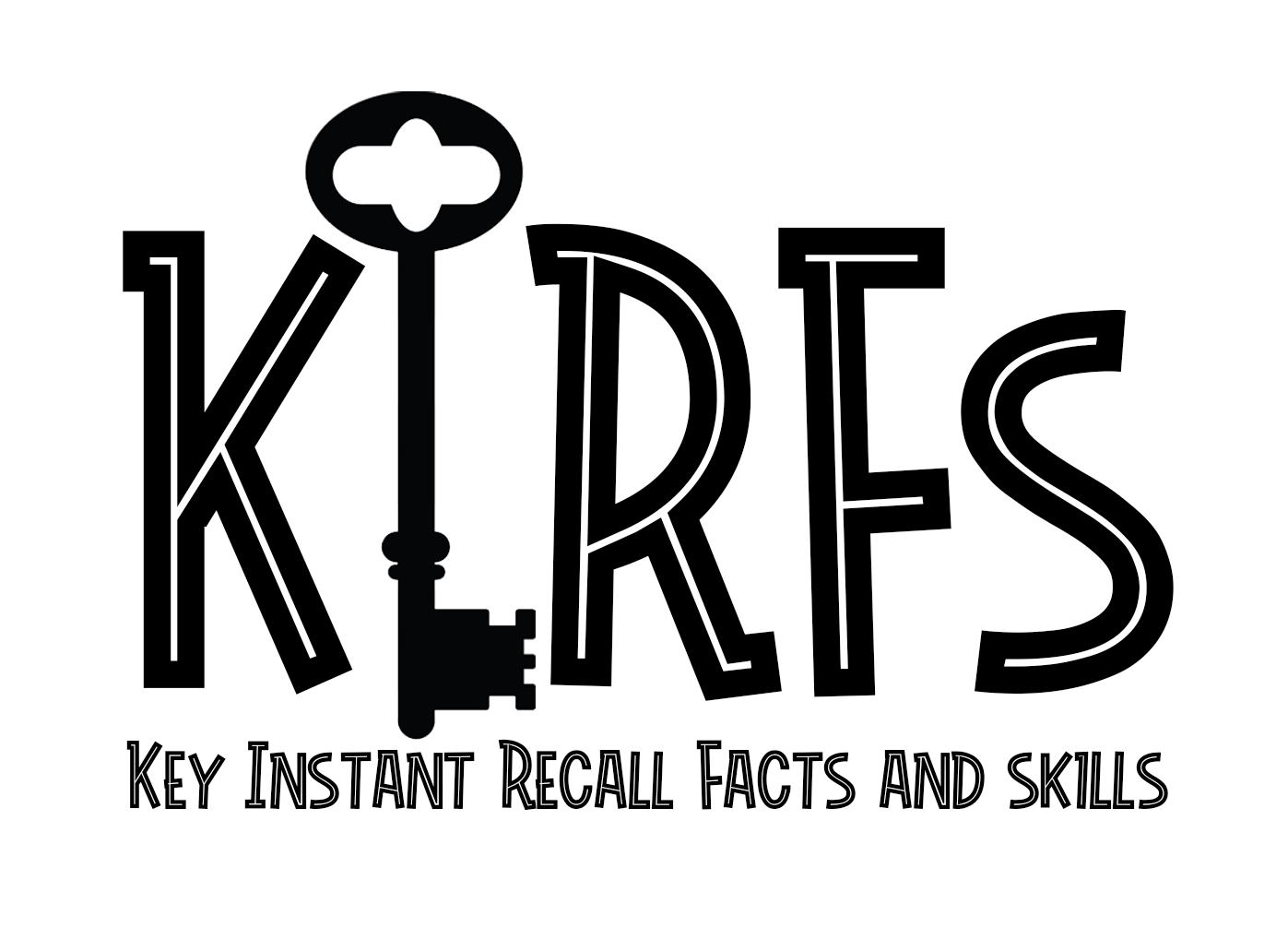 Computing
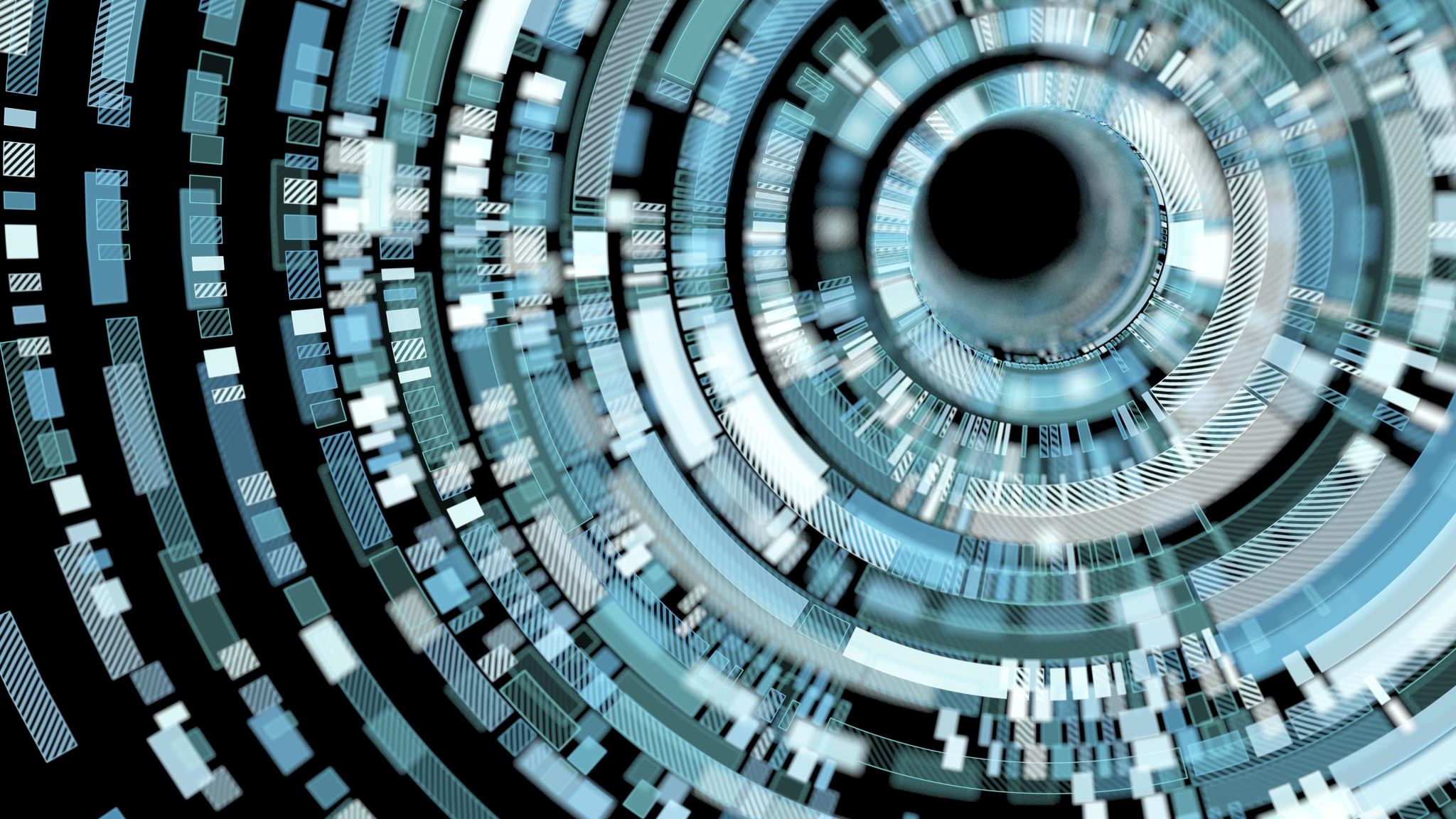 We will be learning about Data and Information – Data logging
pshe
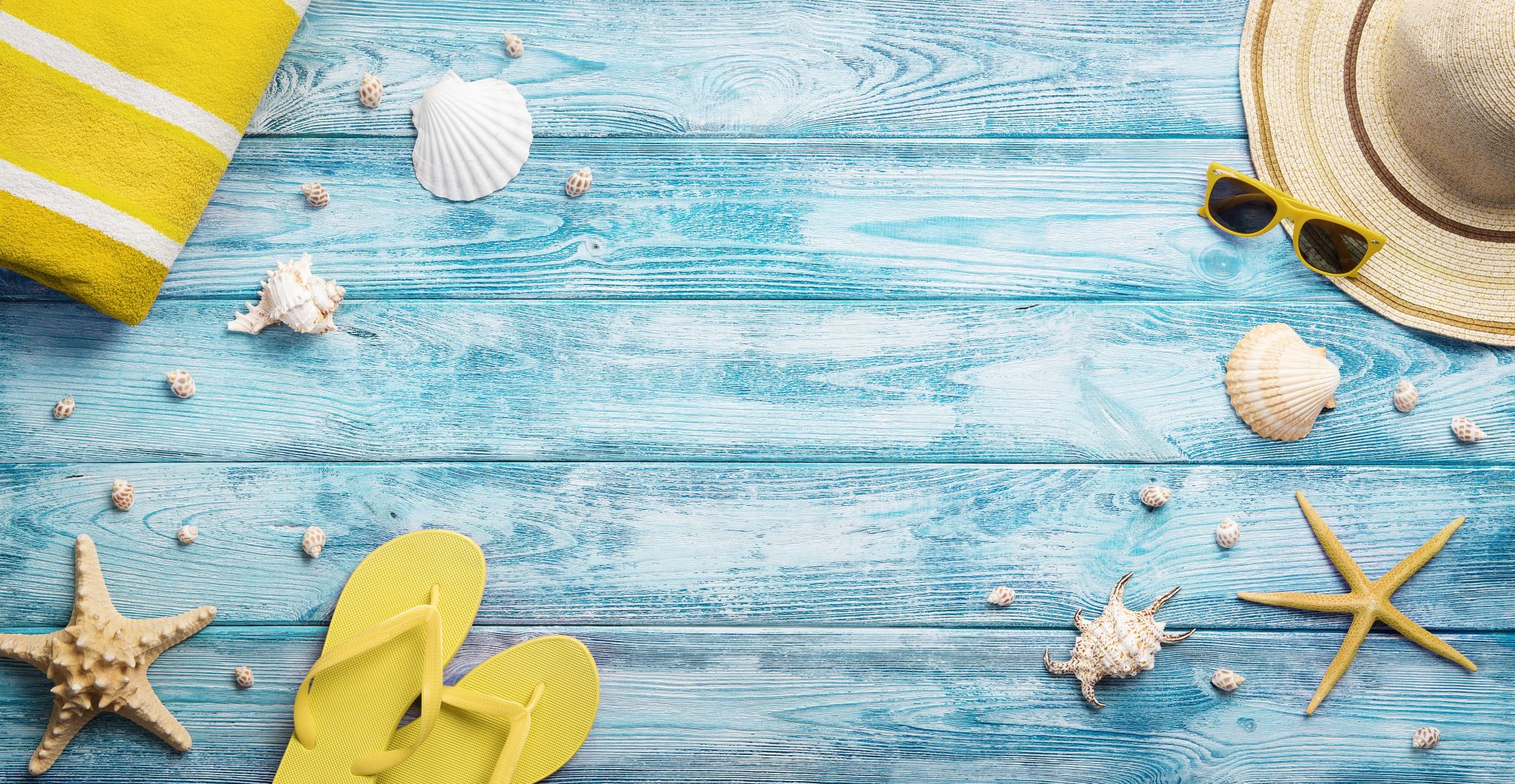 We will be learning about Living in the wider world -  Aiming High
dial 999 for emergency help.
The first line of my address and town is …
My date of birth is...
Childline telephone is 0800 1111.
Two ways to keep safe online are to never share personal information and always tell a trusted adult when something scares me.
The difference between banter/joking and bullying is that the victim enjoys banter, bullying is upsetting and repeated.
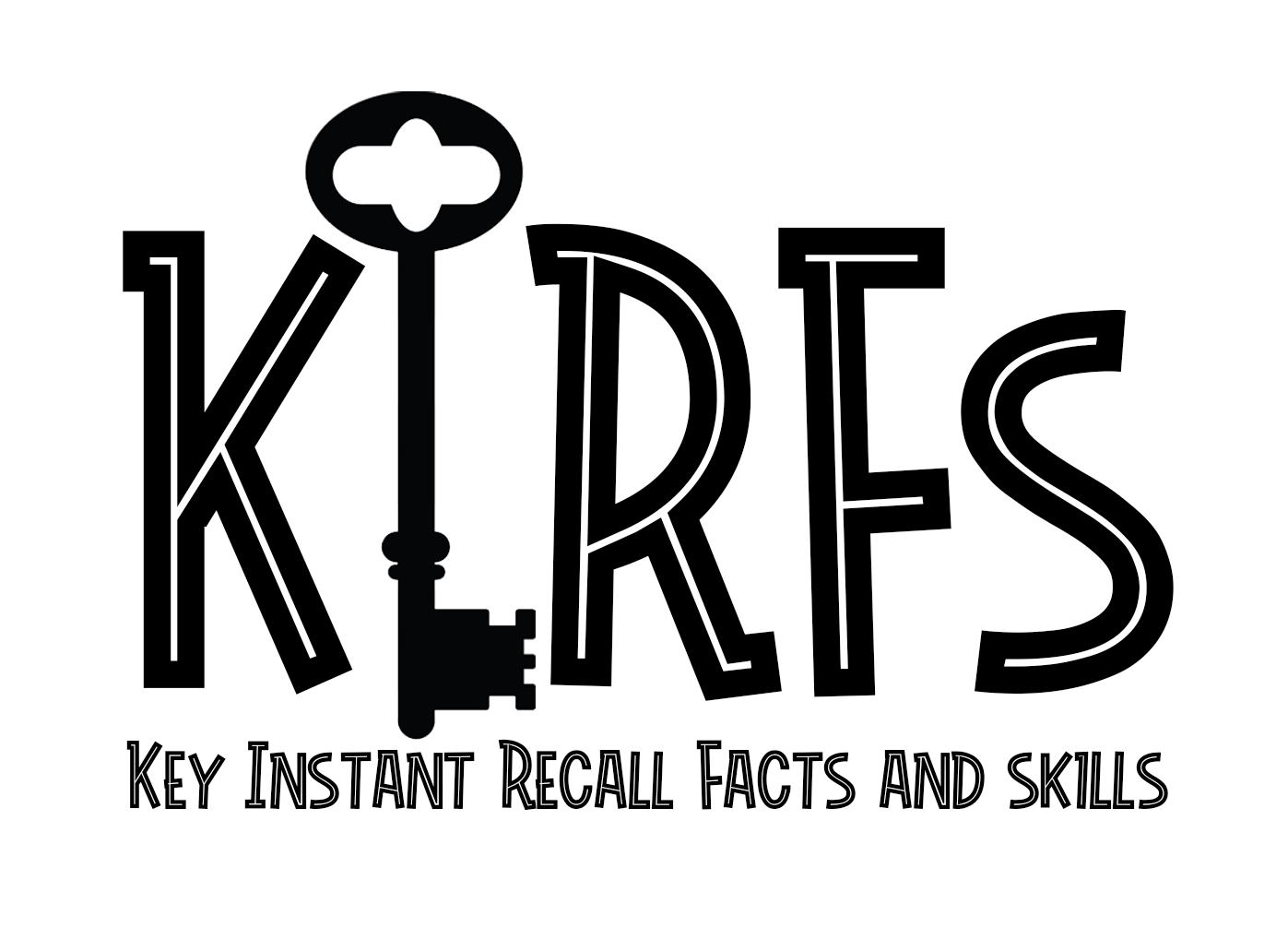 RE
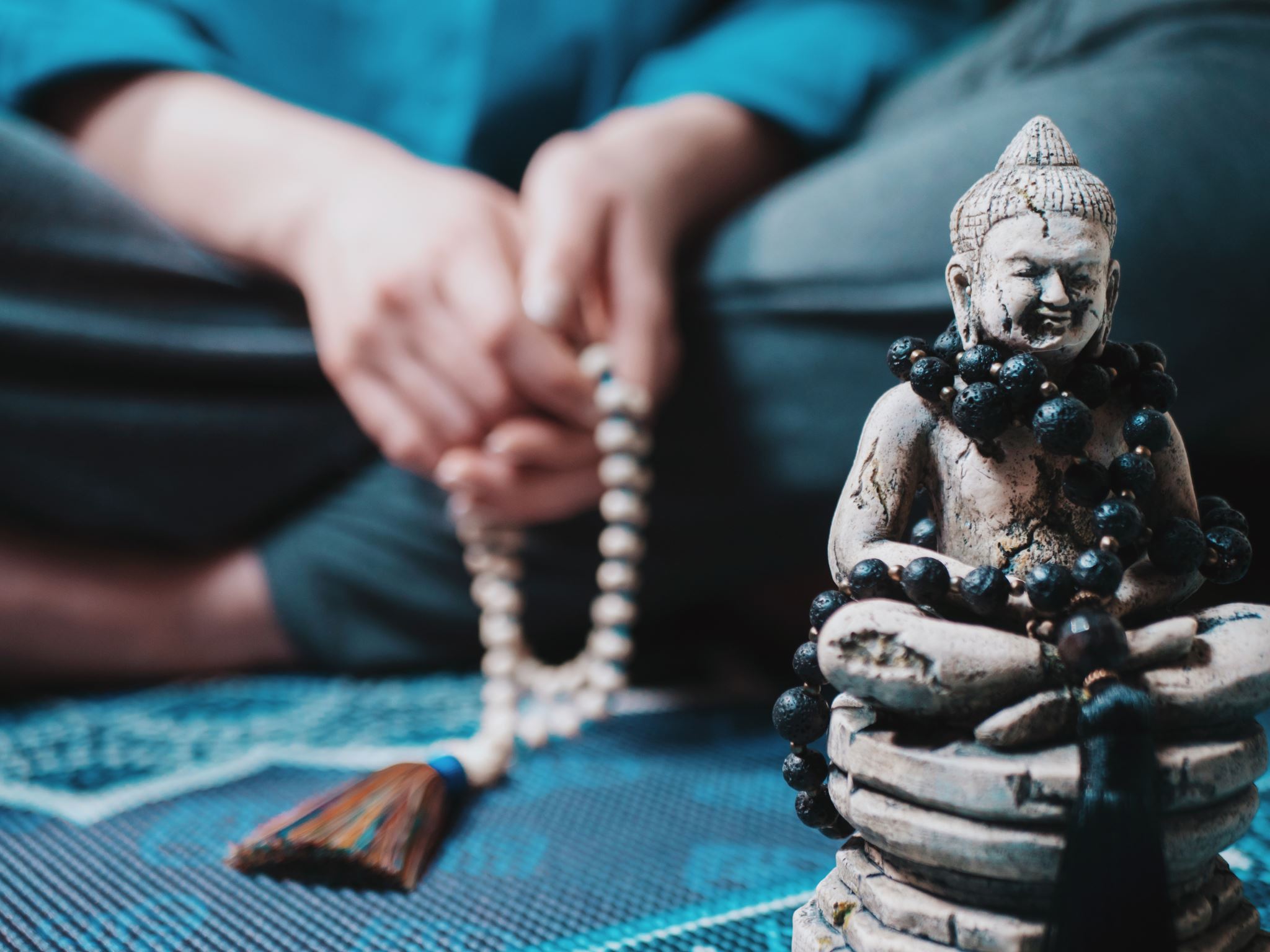 We will be learning about What do Hindus believe God is like?
Hinduism is over 4,000 years old, making it one of the world's oldest religions.
It originated near the Indus River in India.
Central to Hinduism is the belief in a supreme God Brahman. Brahman is present everywhere and there is a part of Brahman in everyone.
Hindus worship in a temple called a Mandir.
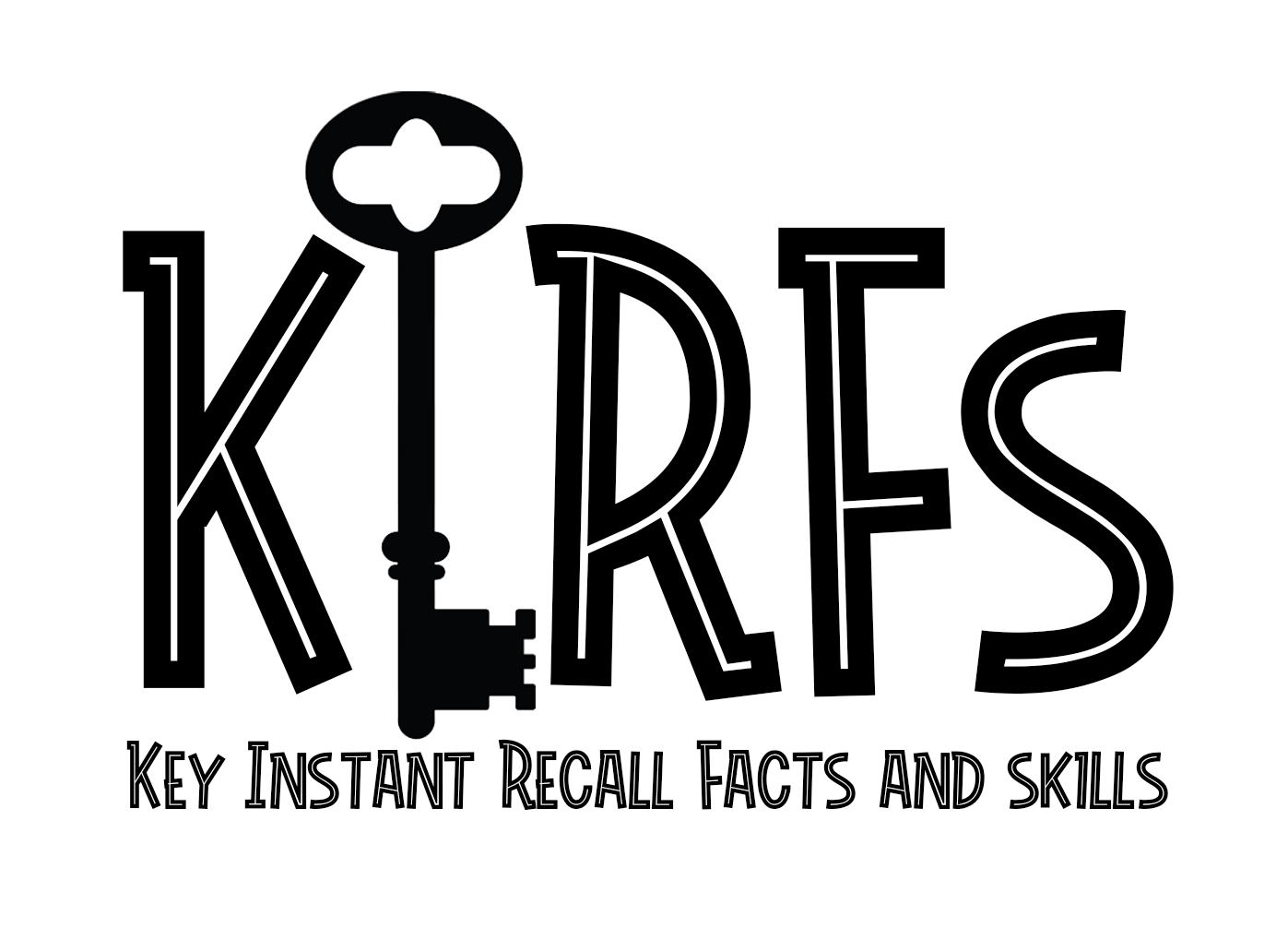 French
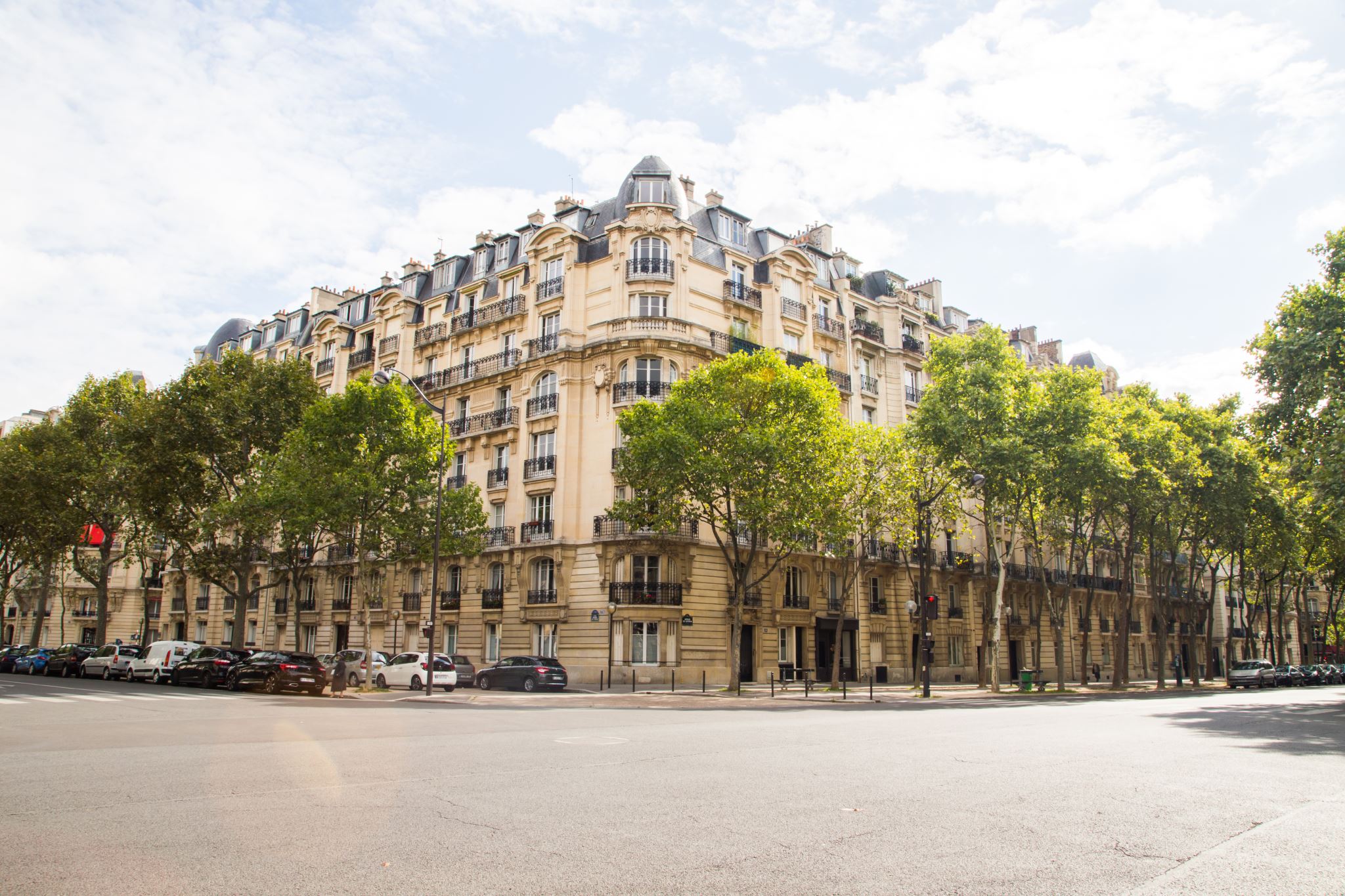 We will be learning about …..
pe
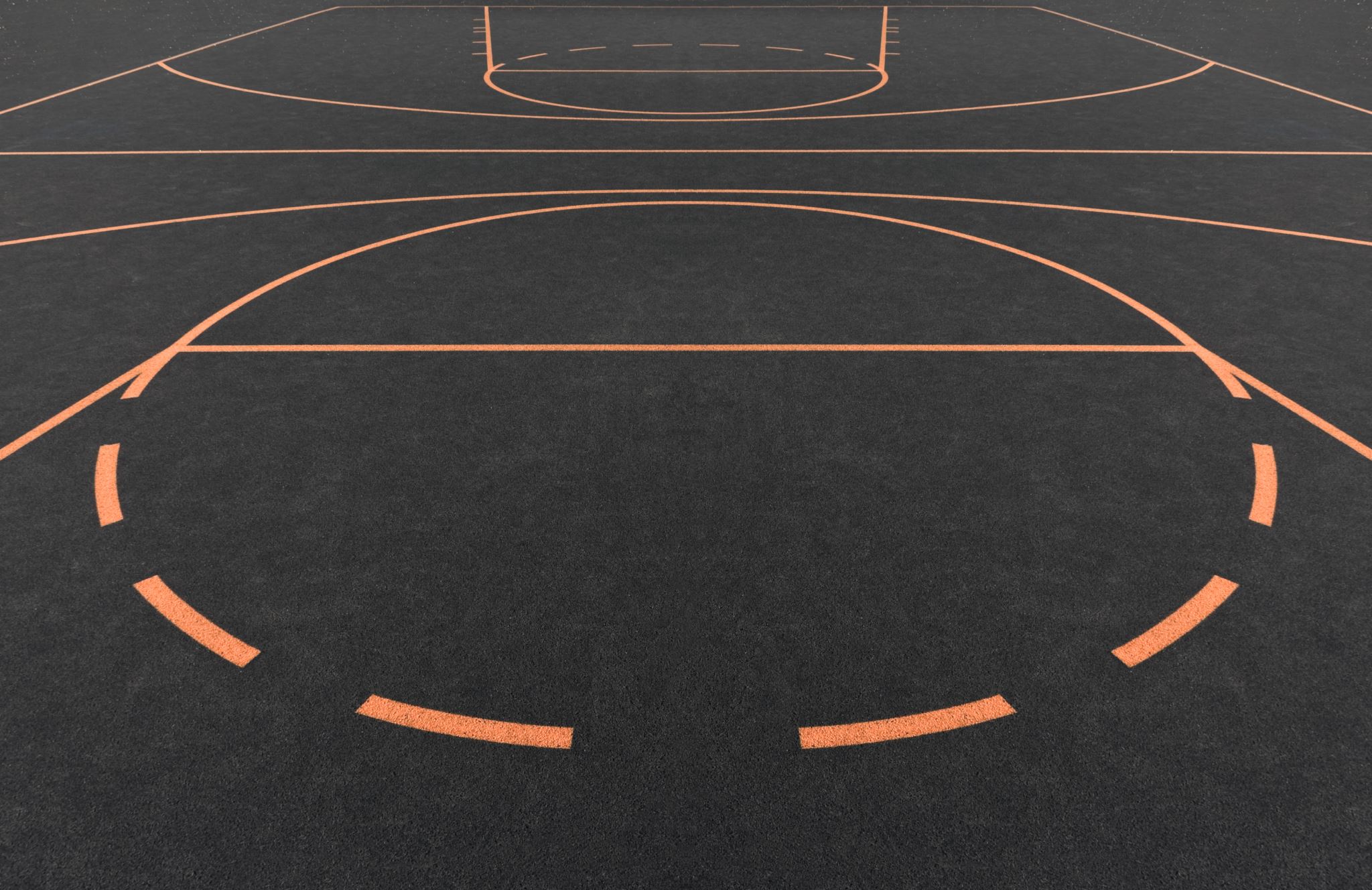 We will be learning Orienteering and Gymnastics
ART
We will be creating a 3D clay mask in the style of the Edo ethnic group of Benin  .
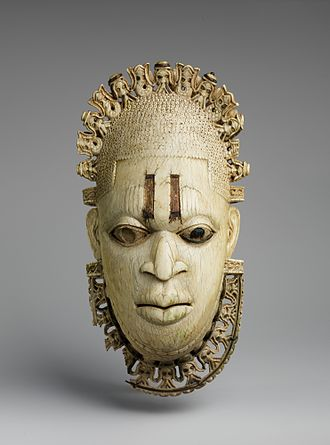 music
We will be learning about during the unit, pupils will learn to sing and play the song, develop technical skills on tuned percussion, and experience playing in a class band.
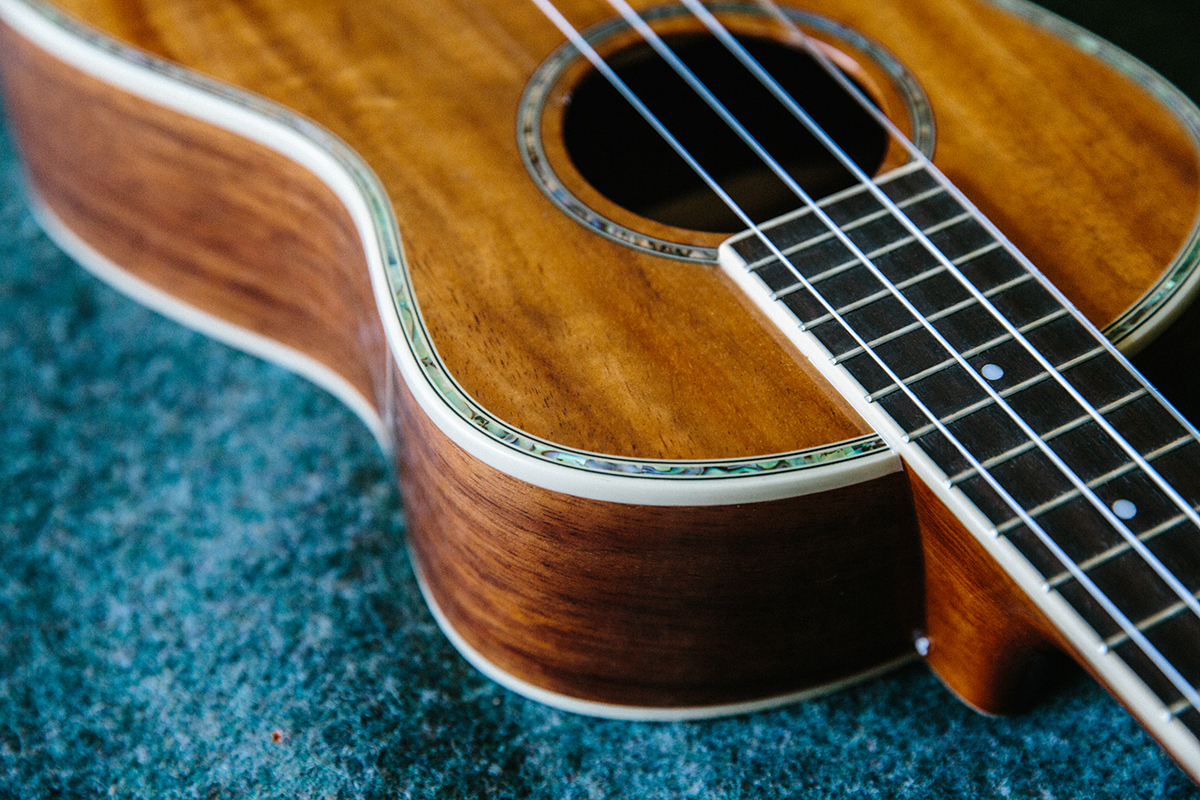 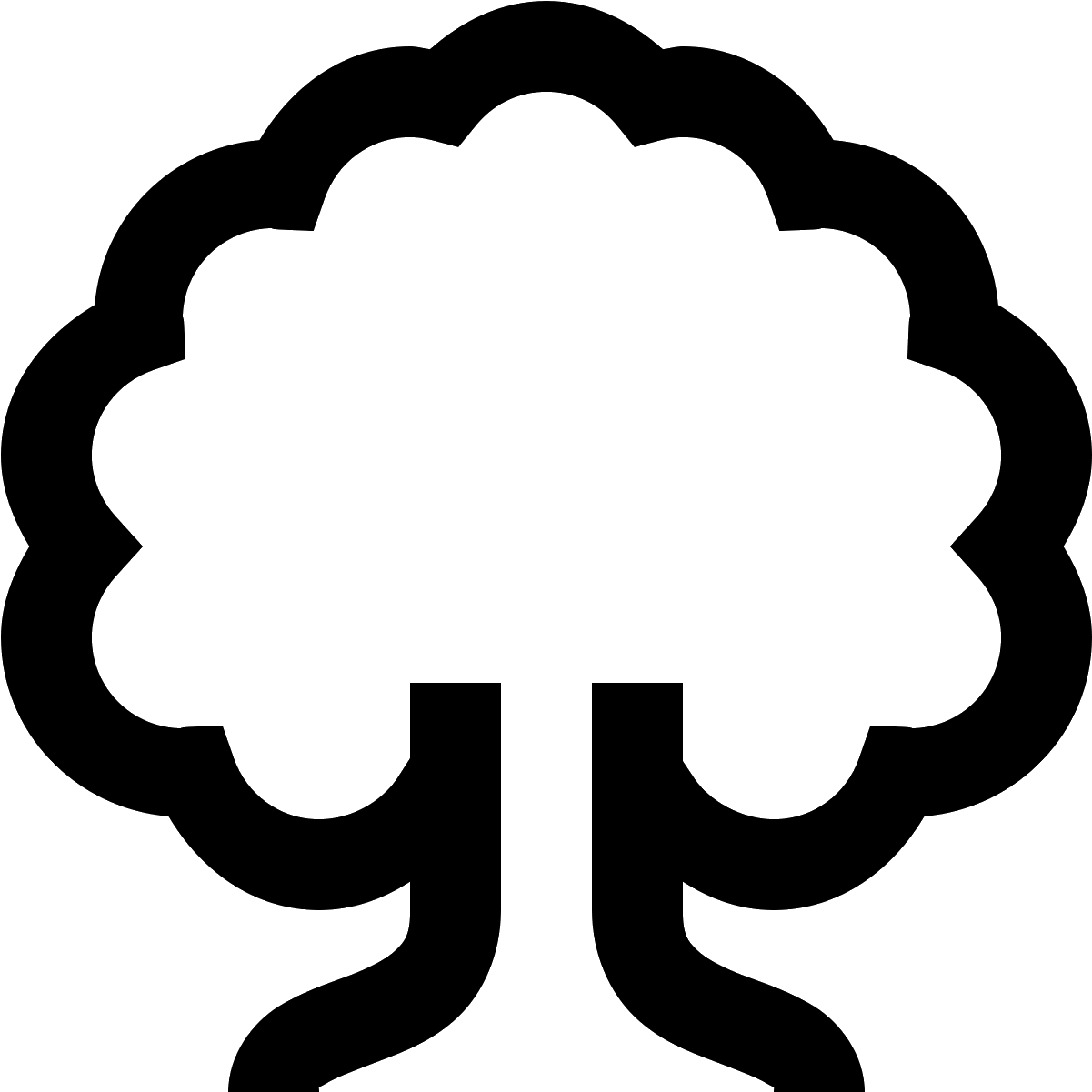 Our Udeskole sessions will focus on Orienteering
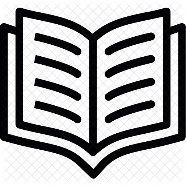 This half term will be reading Children of the Benin Kingdom by Dinah Orji.
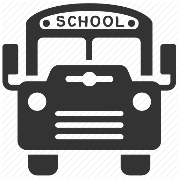 We are planning an educational visit for this half term to the Seal Sanctuary for a workshop on pollution.
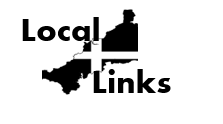 We will have a visit from our local from Kea Church for our Easter Workshops.
In History our Kea task to assess pupil’s learning will be to create a poster showing their understanding of the Kingdom of Benin
Our RE topic studying how other religions choose to live their lives
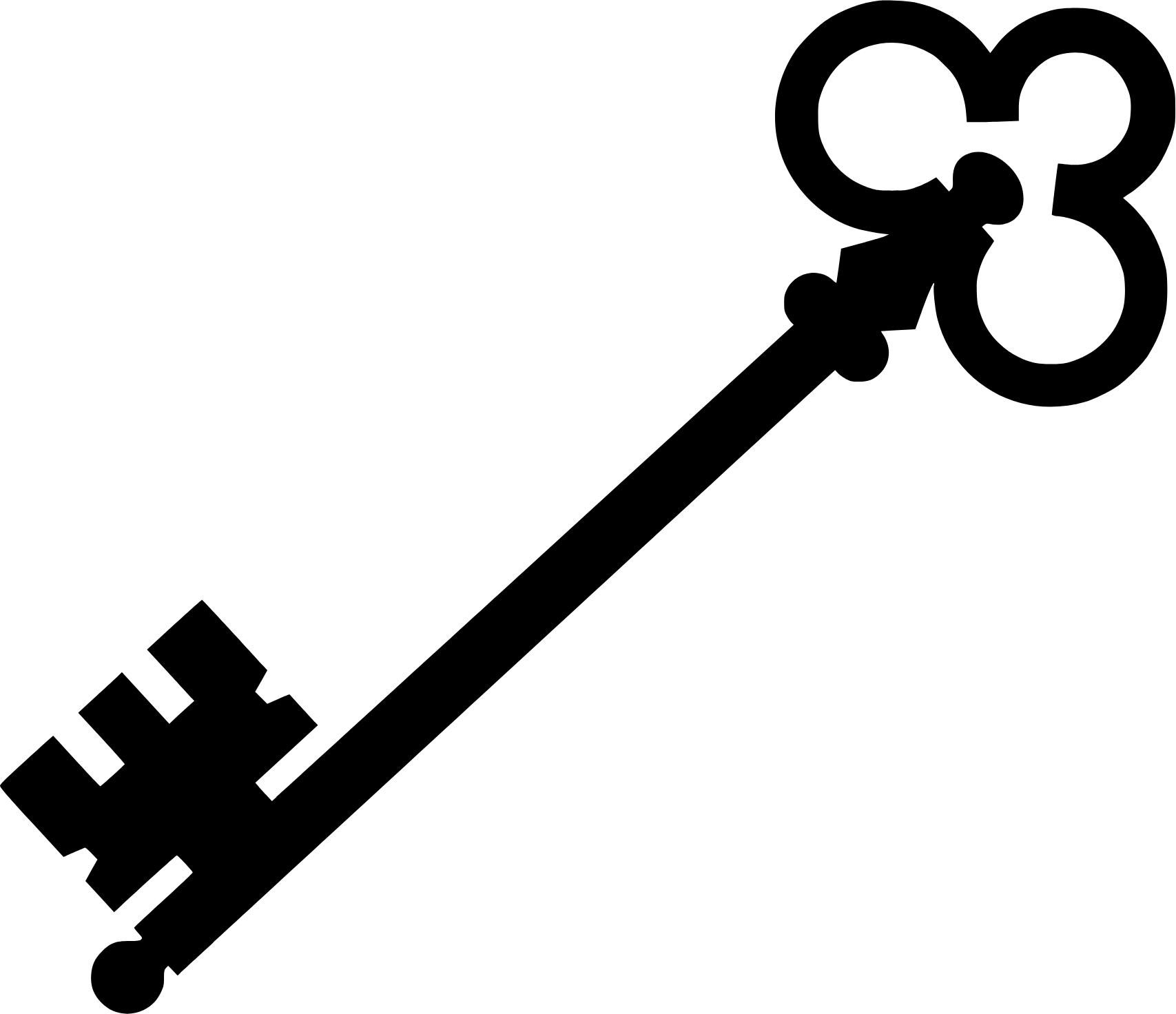 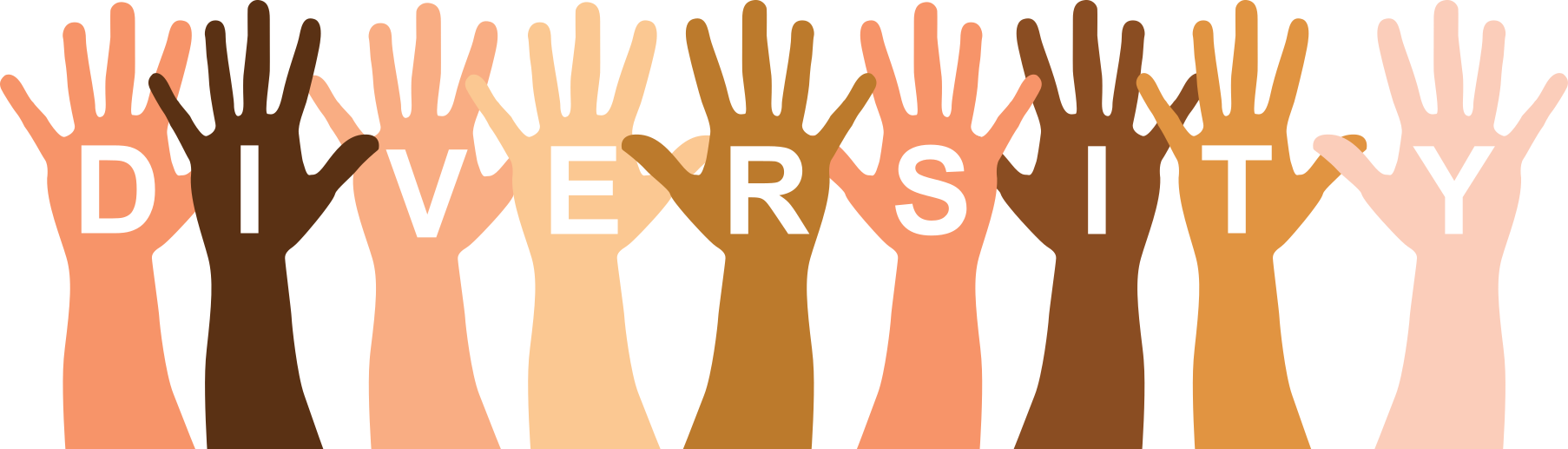 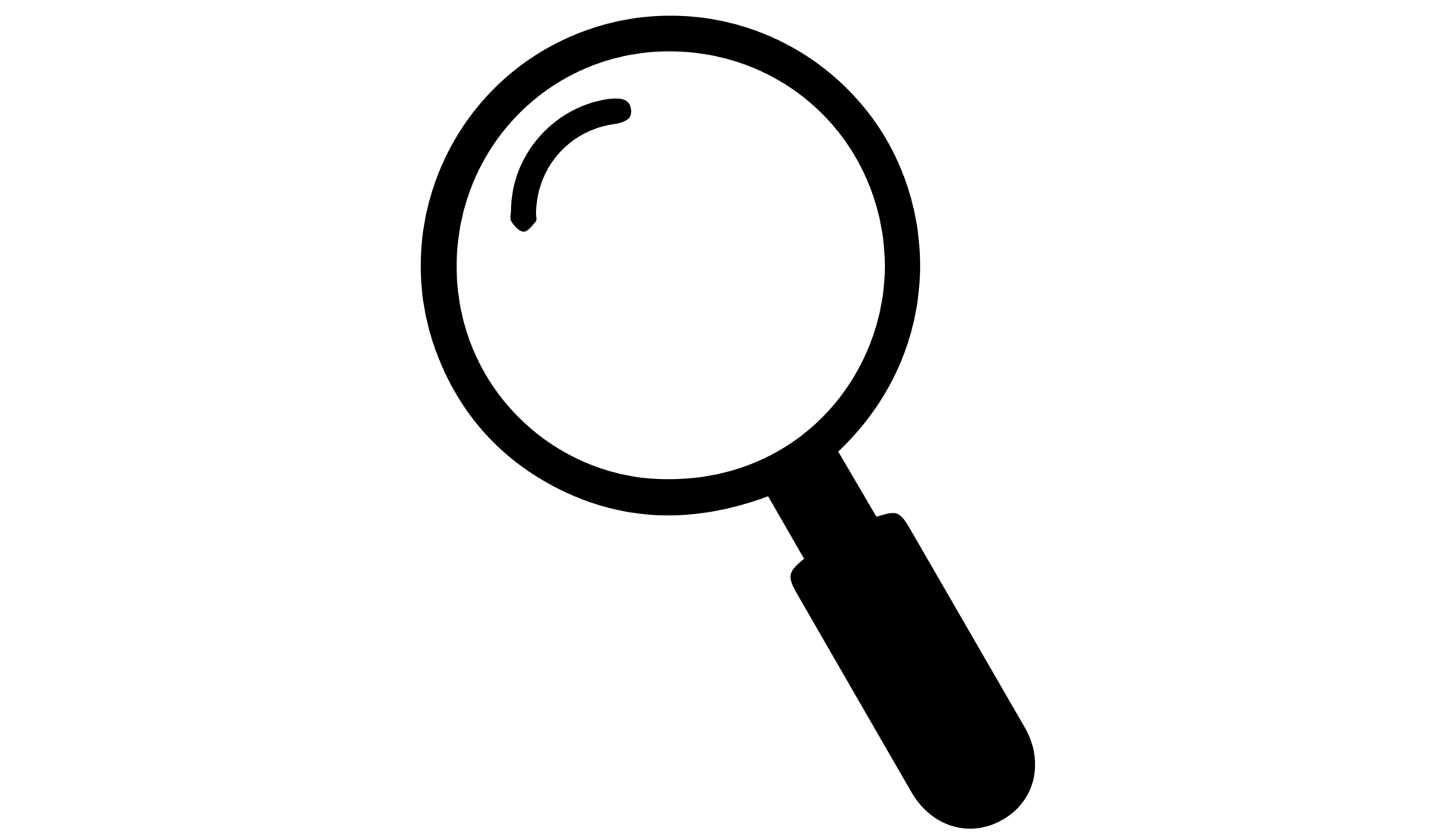 In science we will have a new investigation next term.
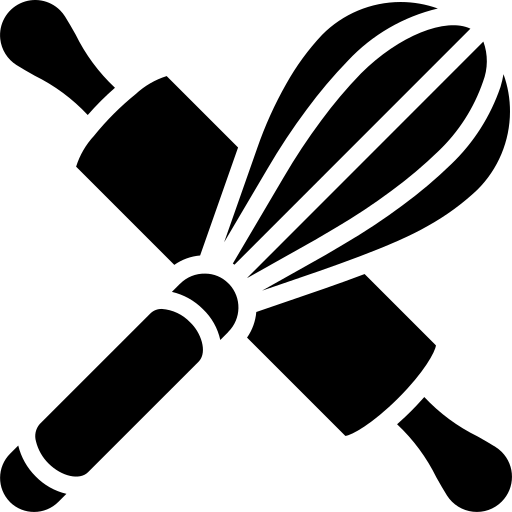 We will explore Benin cuisine with Moyo de Poulet Fume (Smoked Chicken with Sauce)
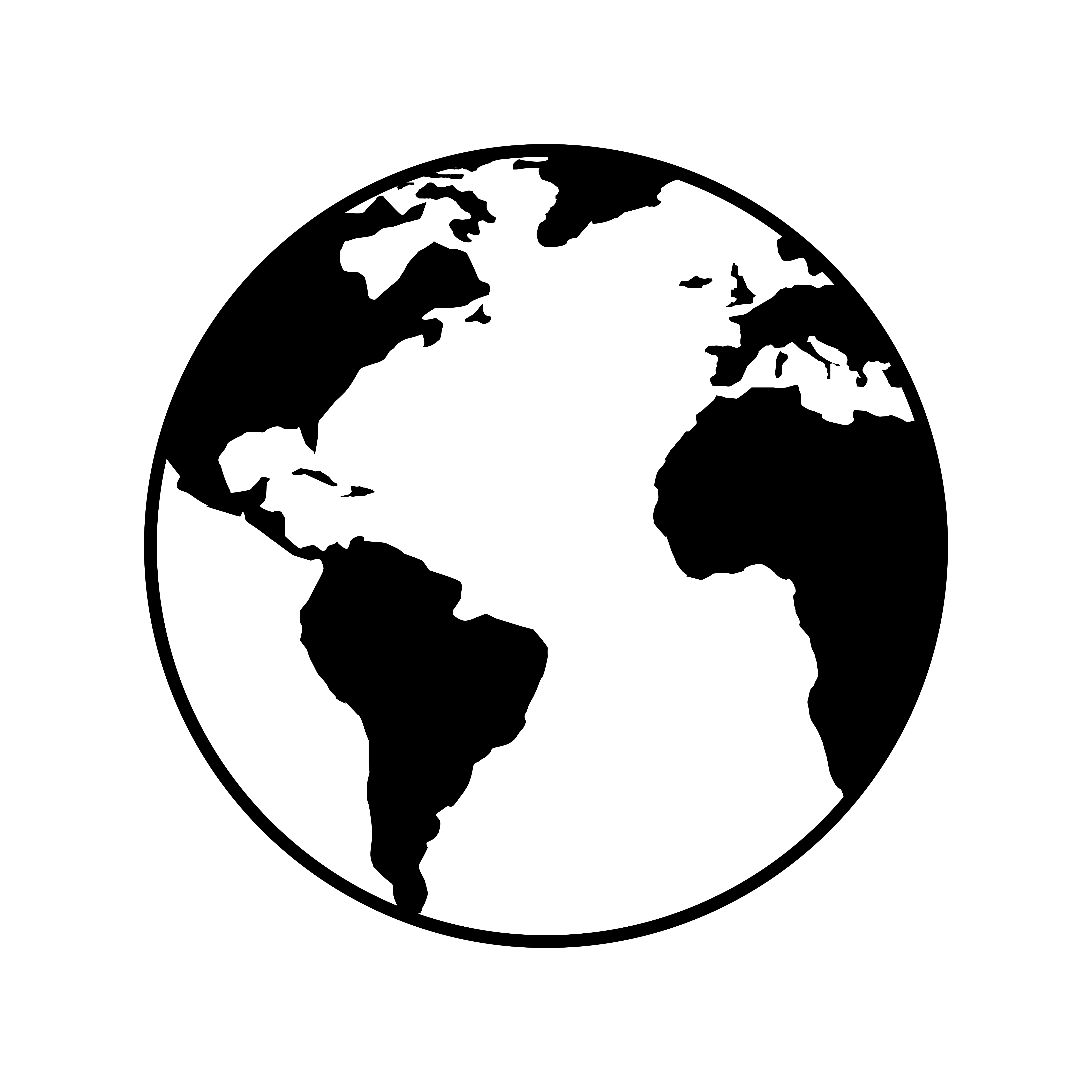 We will think about how ocean pollution is affecting the planet on our school trip
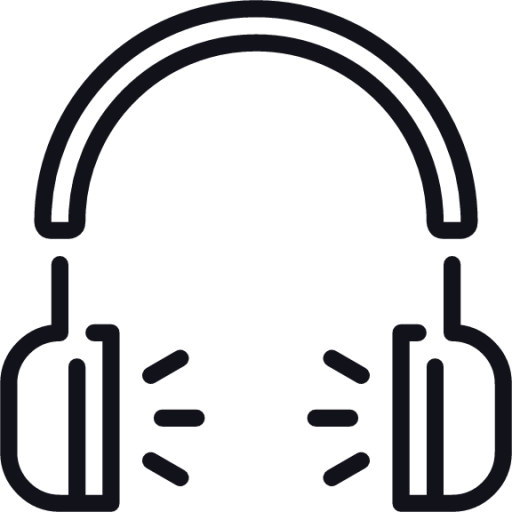 We will listen to west African styled songs whilst we work independently.